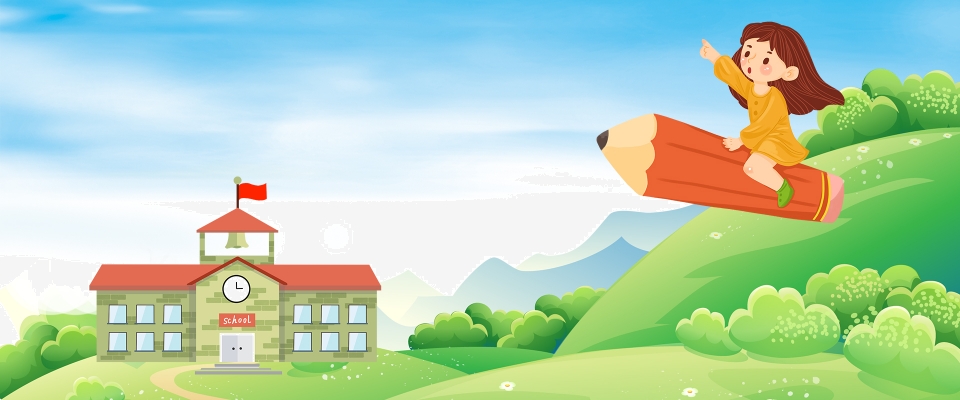 Kết nối tri thức với cuộc sống
TIẾNG VIỆT 
1
Bµi
en     eân    in     un
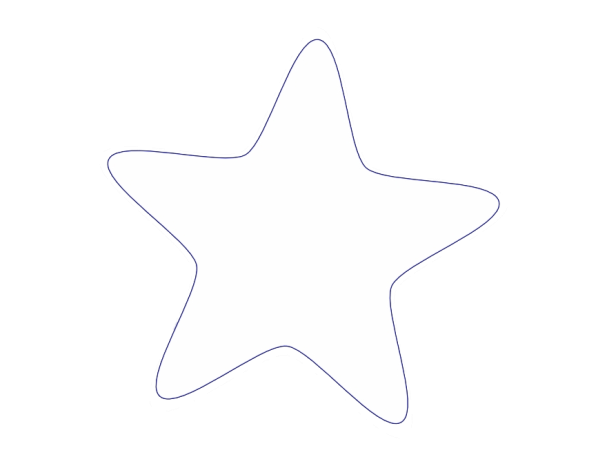 33
TIẾT 1
Khởi  động!
Mảnh ghép sắc màu
1
2
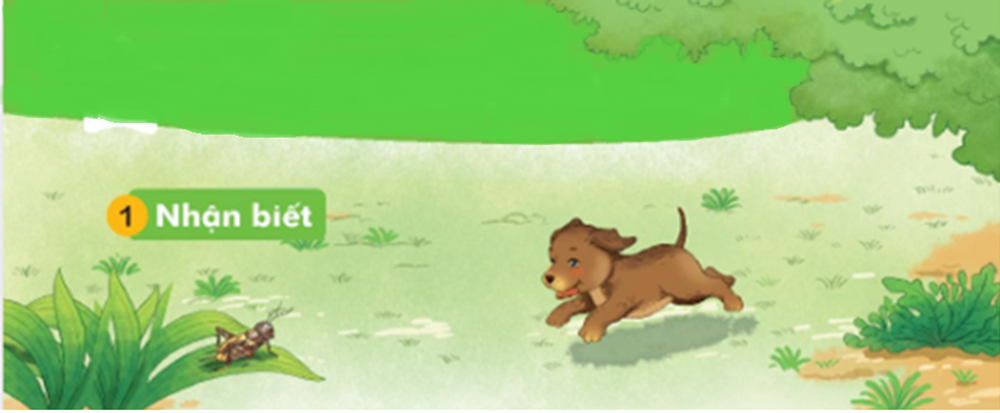 3
4
1
NhËn biÕt
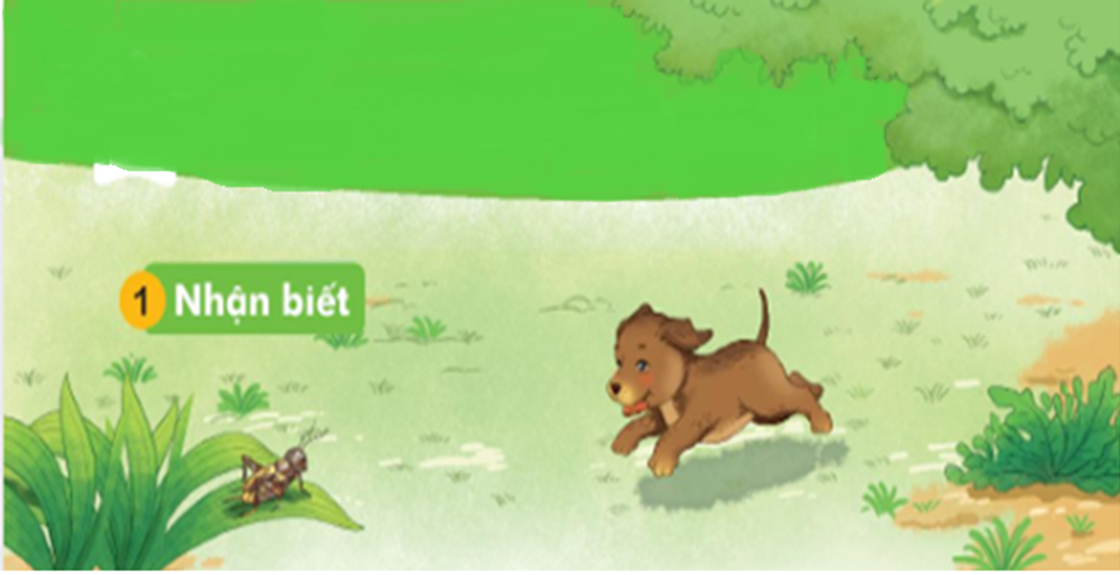 Cuùn con nhìn thaáy deá meøn treân taøu laù.
en
2
§äc
in
un
en
eân
en
m
meøn
en
Mình cùng thi tài!
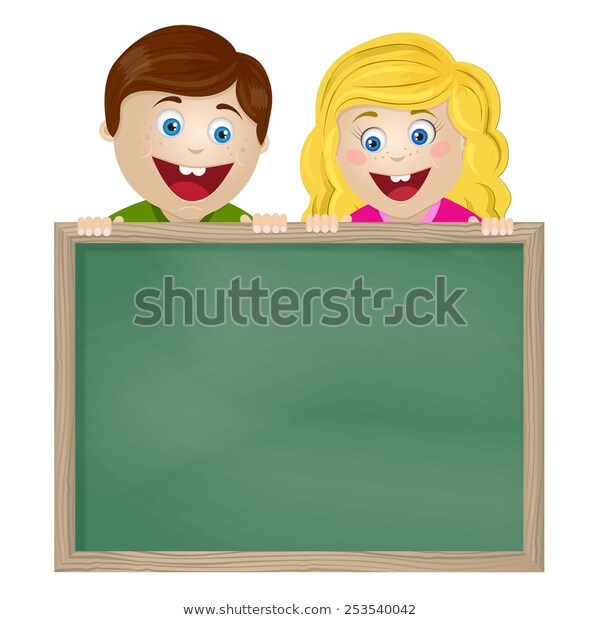 Tạo tiếng mới có vần en, ên, in, un
Mình cùng thi tài!
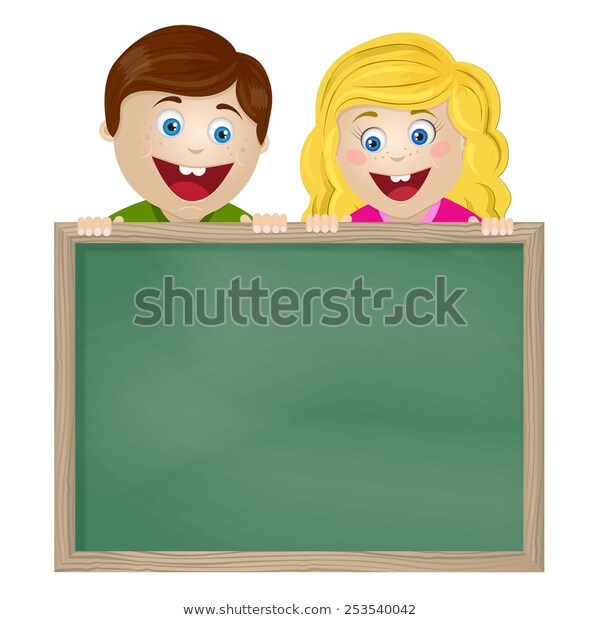 Tạo tiếng mới có vần en, ên, in, un
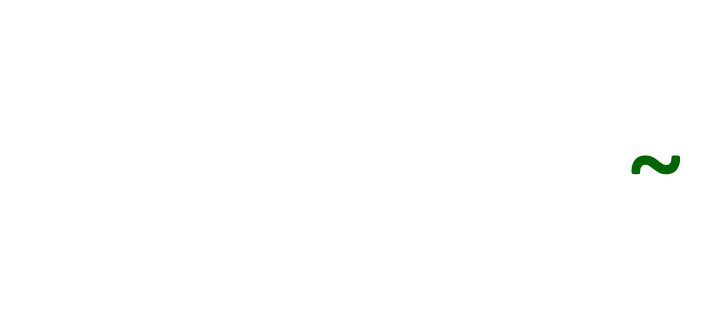 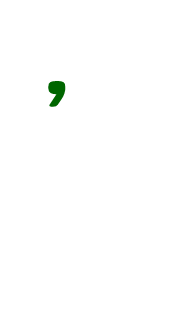 kheøn
kh
kheøn
M:
en
2
§äc
M×nh cïng  ch¬i trß  !
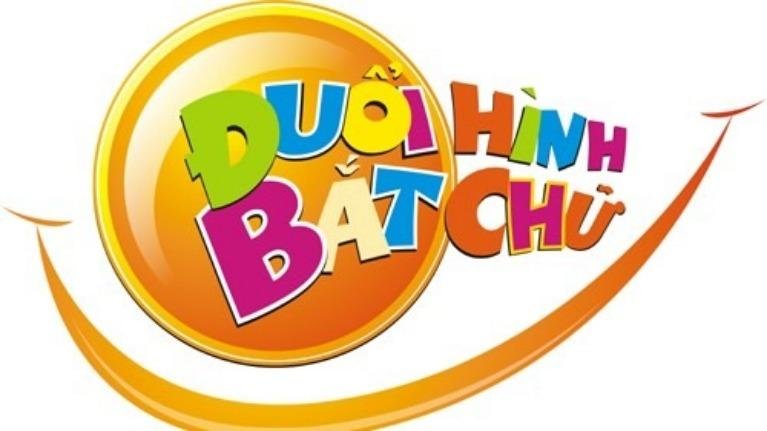 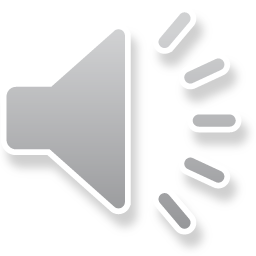 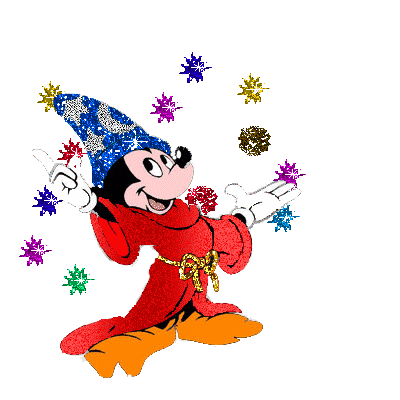 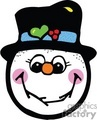 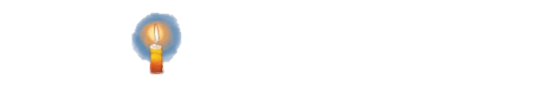 ngoïn neán
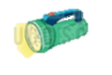 ñeøn pin
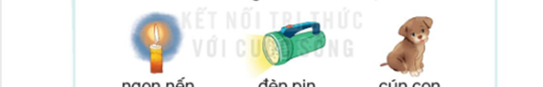 cuùn con
2
§äc
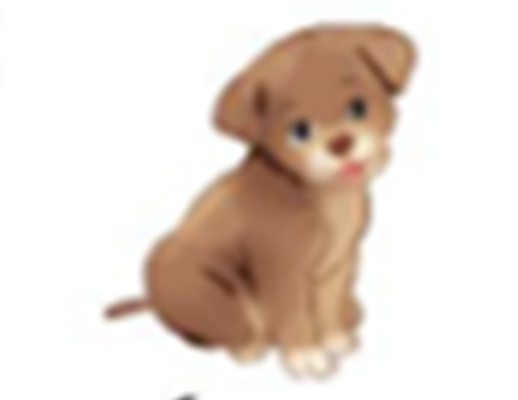 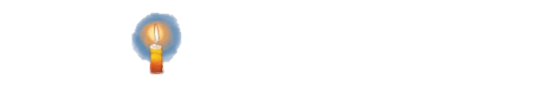 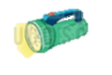 ñeøn pin
cuùn con
ngoïn neán
2
§äc
in
un
en
eân
en
m
meøn
en
ñeøn pin
ngoïn neán
cuùn con
3
ViÕt b¶ng
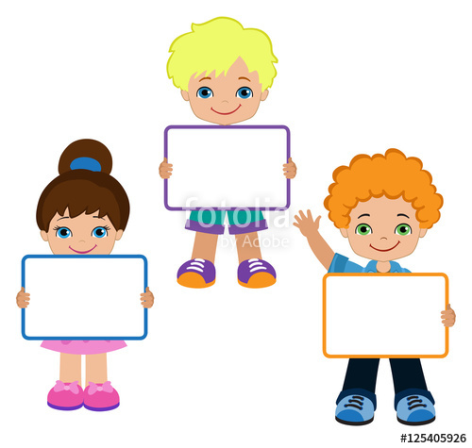 en, ên
in
un
3
ViÕt
3
ViÕt
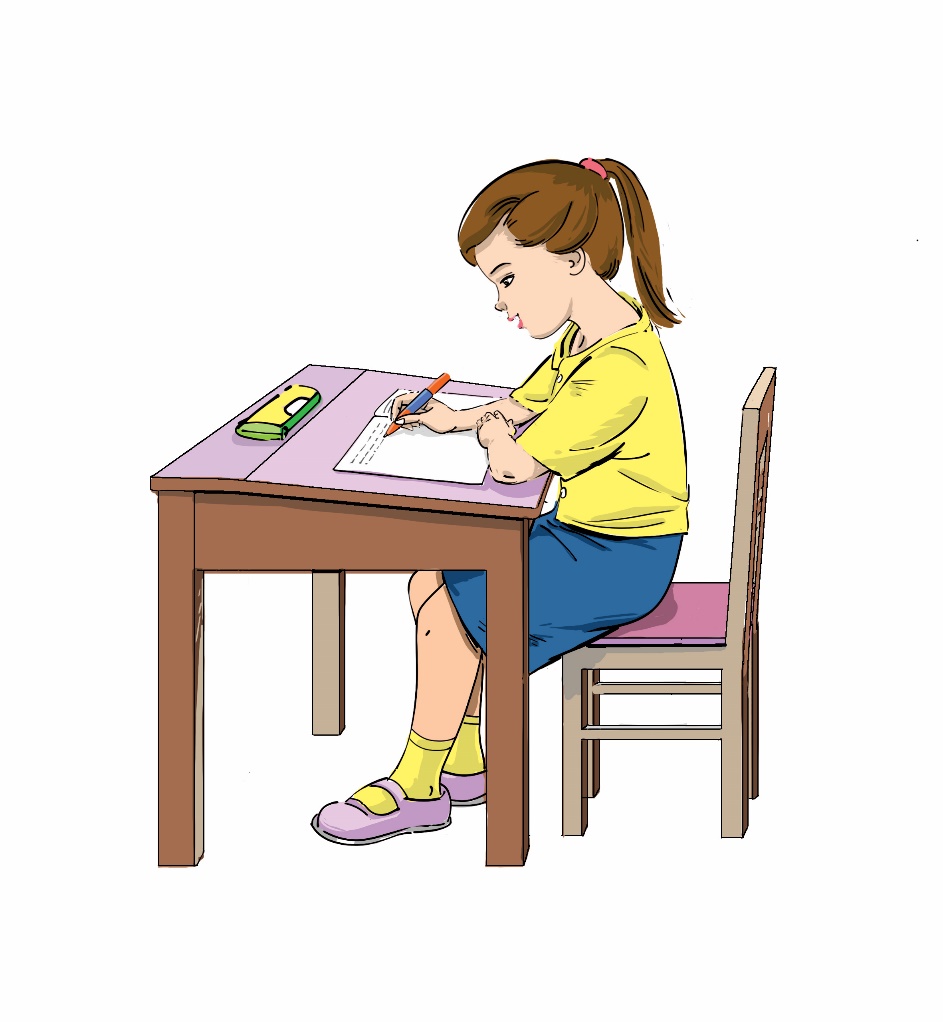 Bµi
en    eân    in    un
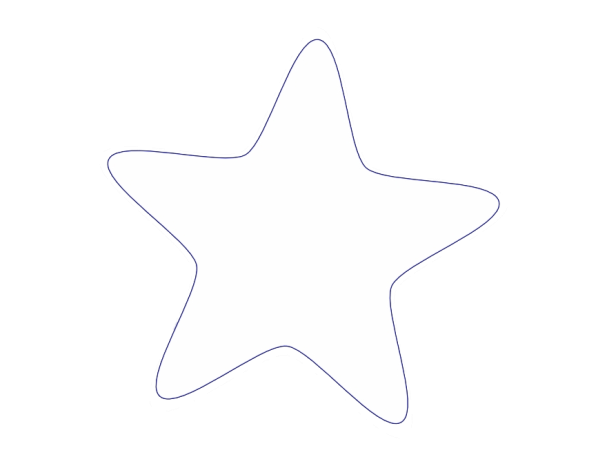 33
TIẾT 2
3
T« vµ viÕt
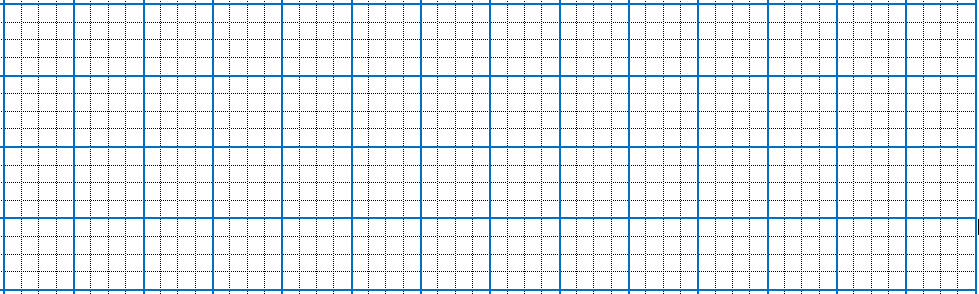 ΄n
ʒȰ
ʘȰ
łn
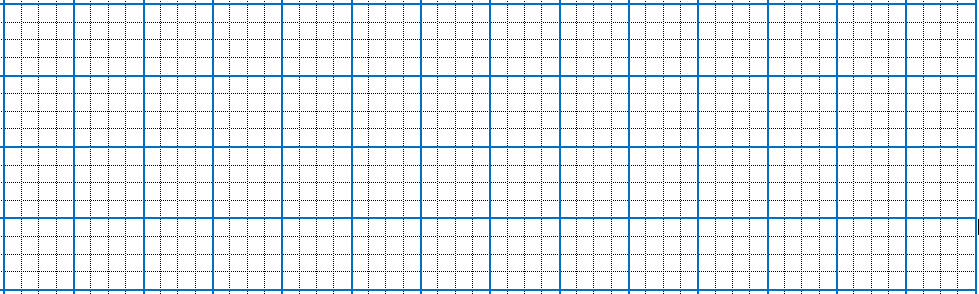 Ζến
cɷȰ
Αèn
↨ɪȰ
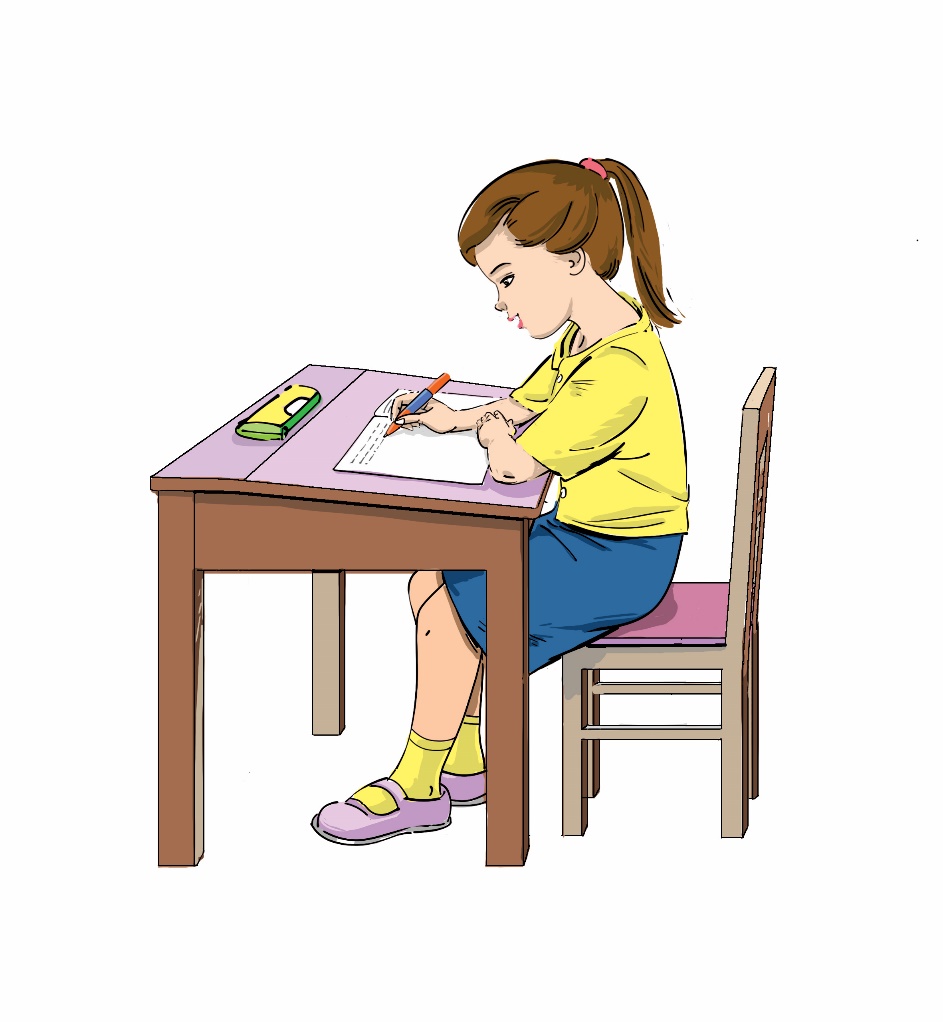 4
§äc
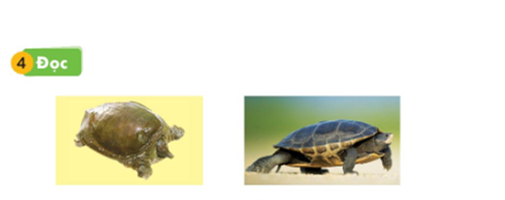 Con gì teân roõ laø “cha”
Coù chöùa chöõ soá nhìn qua ngôõ ruøa?
       Con gì quen veû giaø nua
Boán chaân ngaén nguûn, thoû thua chaû ngôø?
5
Nãi
Xin loãi
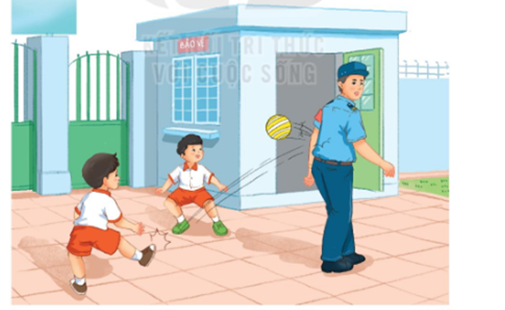 Đọc s¸ch nhÐ!
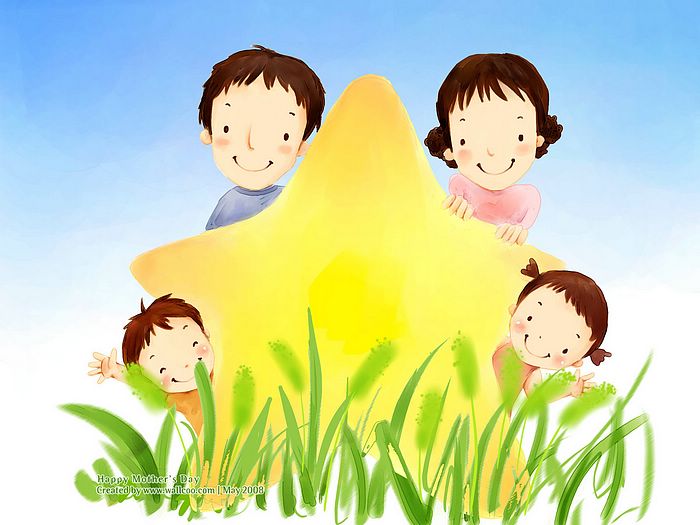 Chóc thÇy c«, c¸c con cïng 
gia đình m·i m·i 
h¹nh phóc !
Hãy đọc nào !
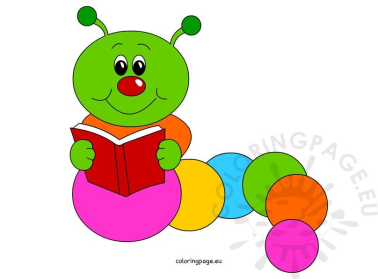 on      oân       ôn
soá boán       sôn ca
Hãy đọc nào !
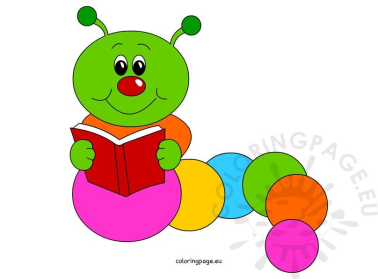 noùn laù     con choàn
Boán chuù lôïn con nguû.
Ghép đôi !
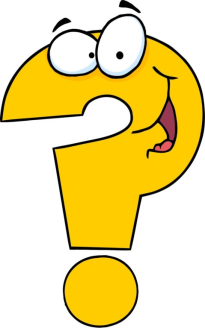 khoân
giôõn
noâ
lôùn
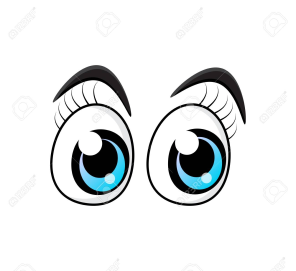 Tìm teân moät loaøi chim coù chöùa vaàn ôn?